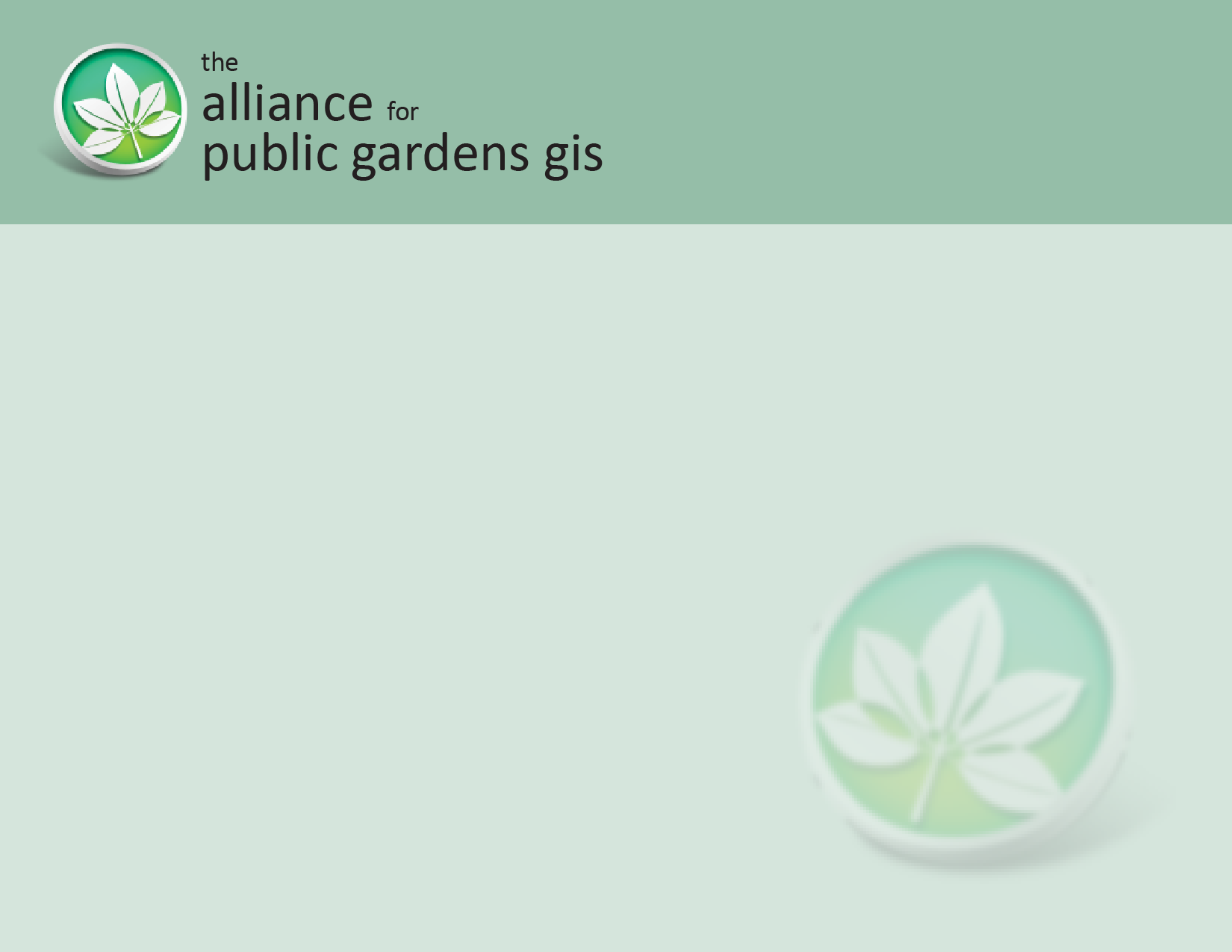 May 6, 2011
CGA Conference
Harvard University, Cambridge, MA
Collection Researcher:
A GIS Web Application for Living Plant Collection Research
Brian Morgan
Putnam Research Fellow
Arnold Arboretum of Harvard University
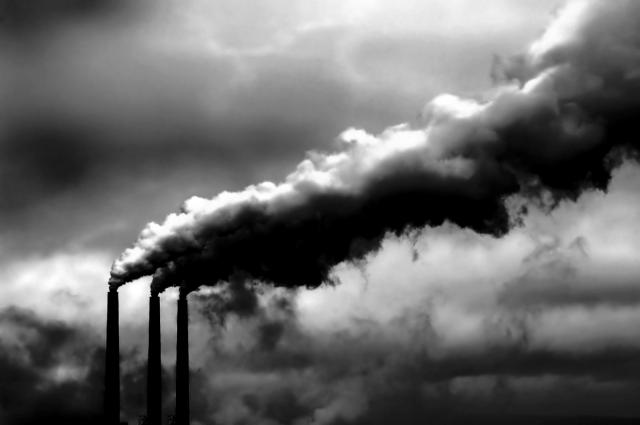 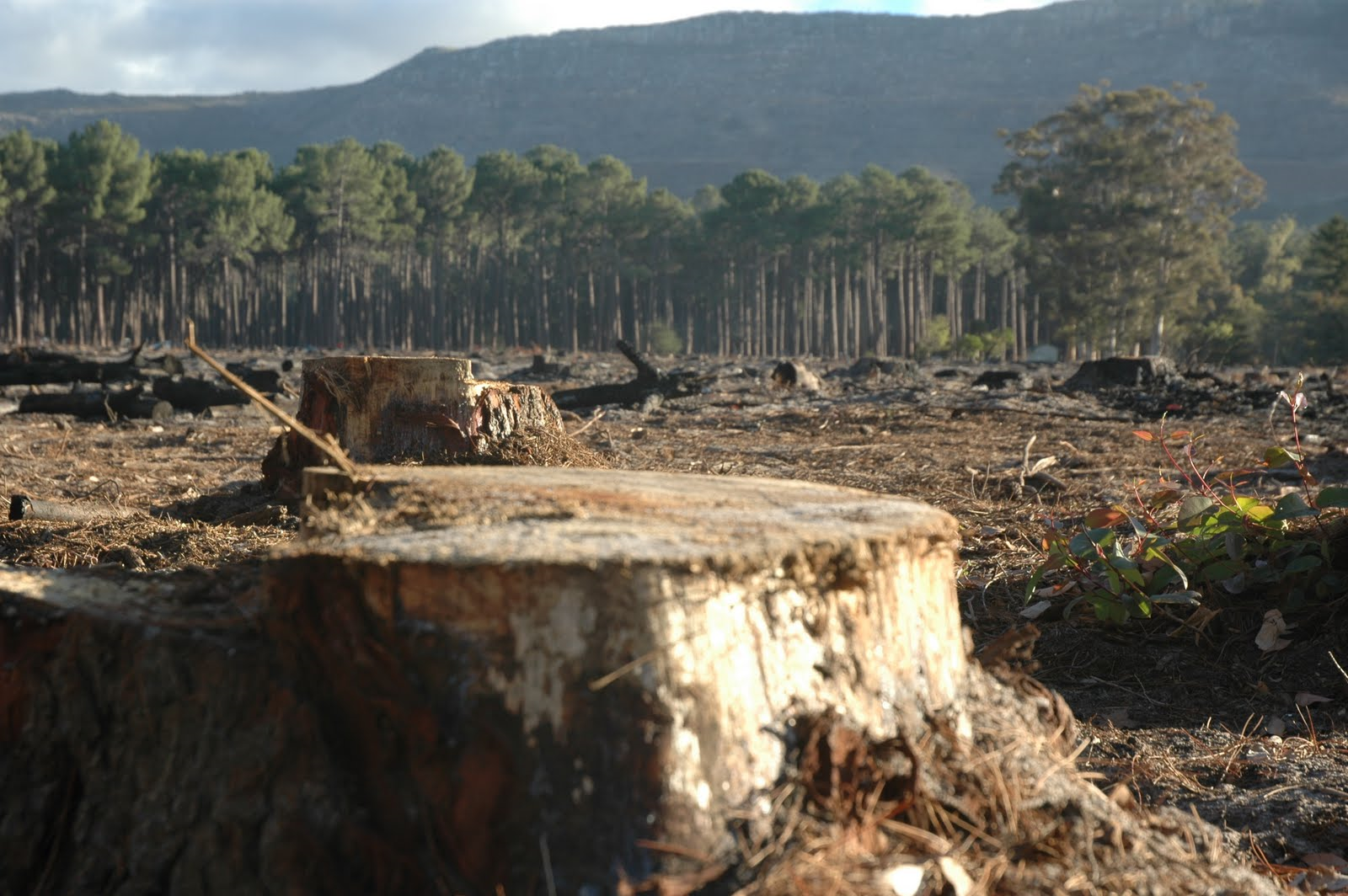 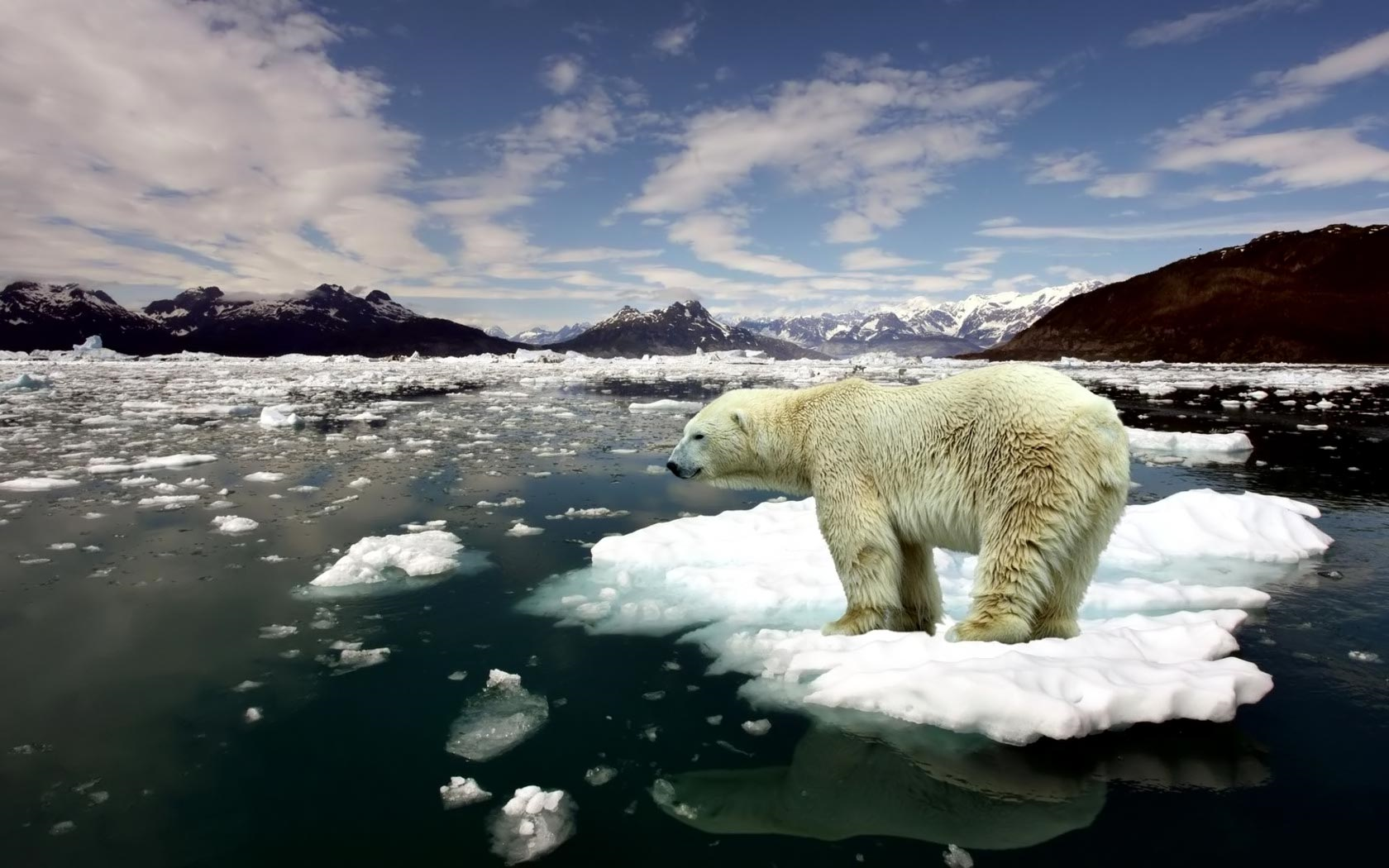 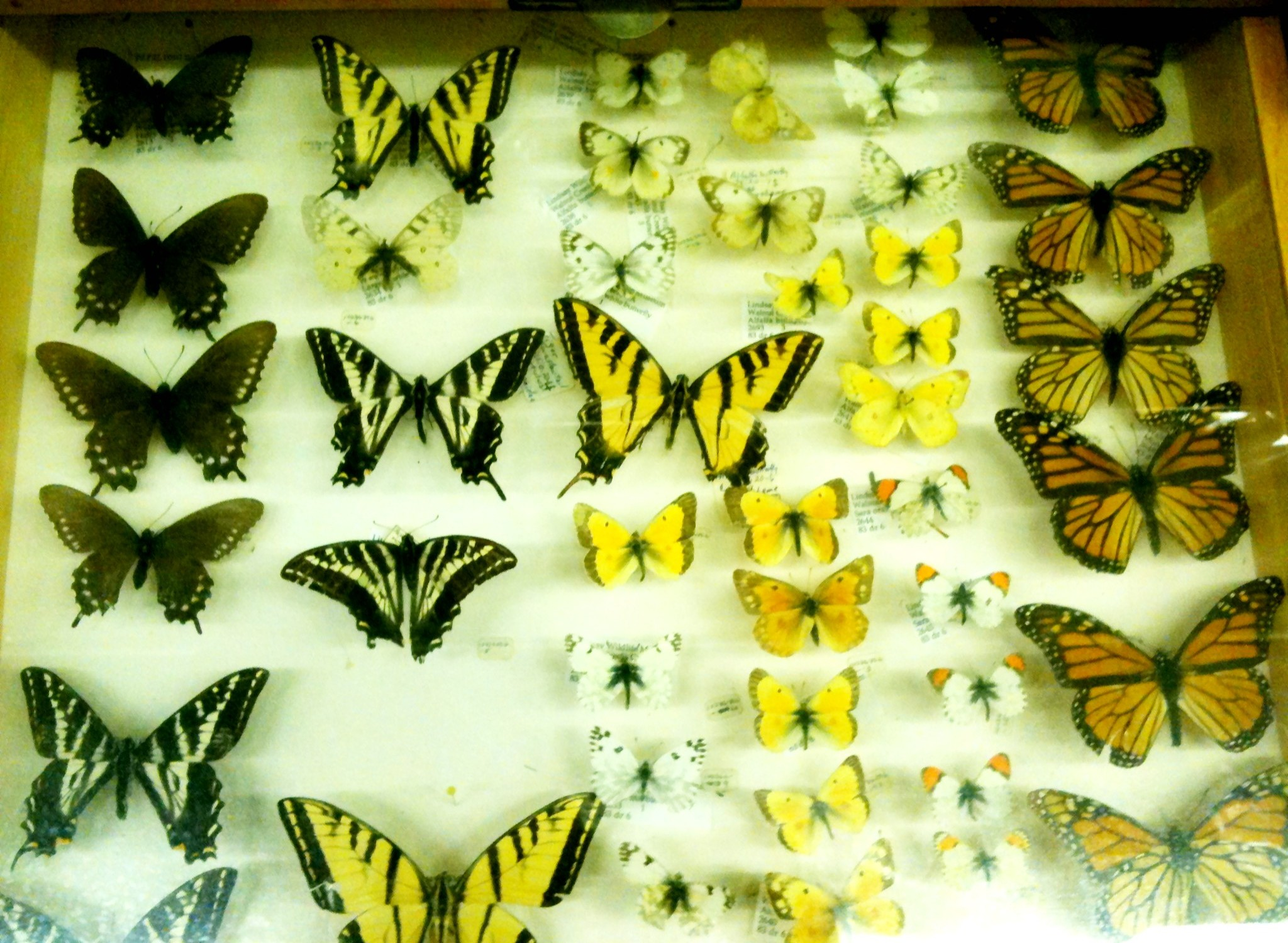 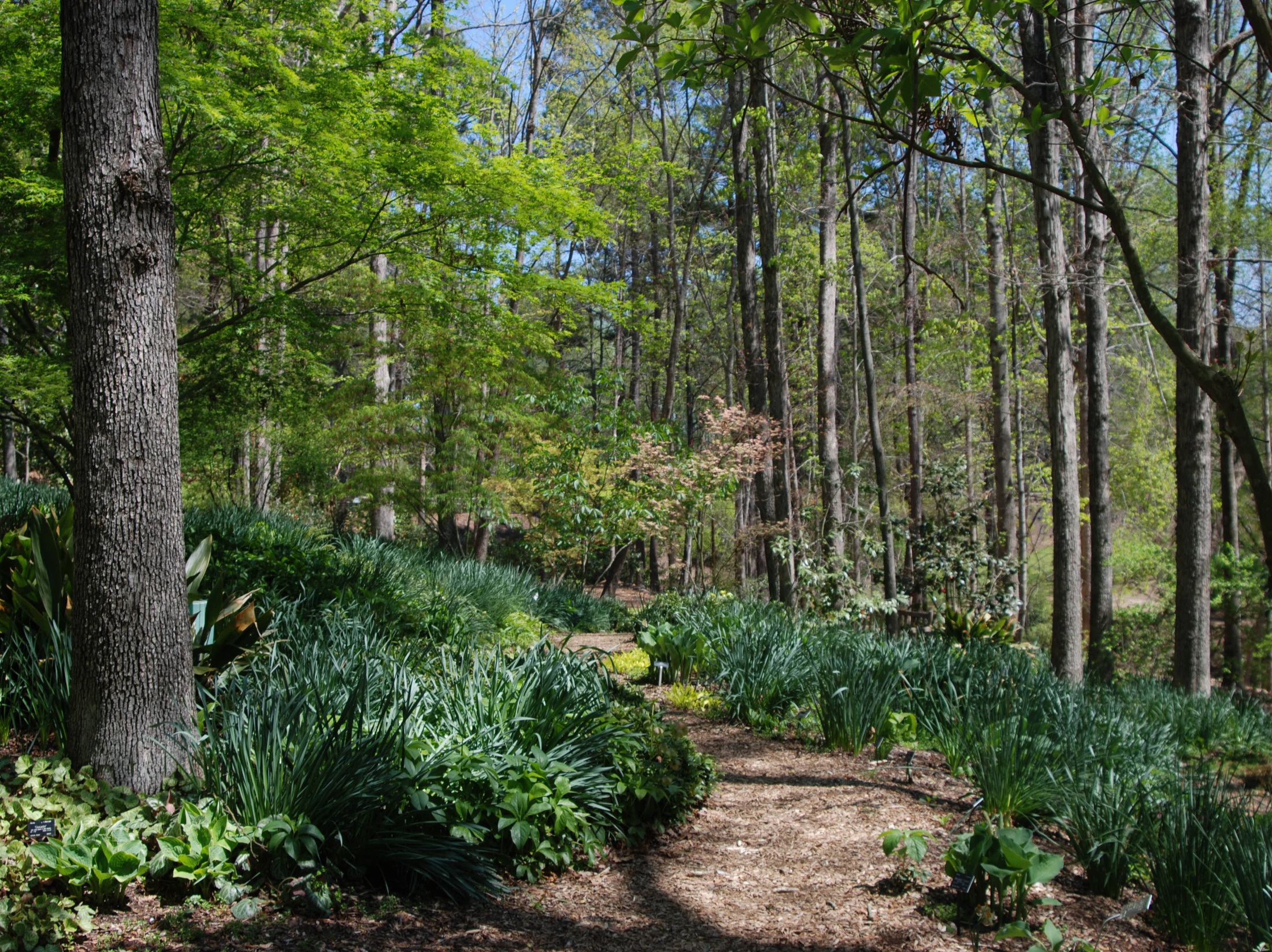 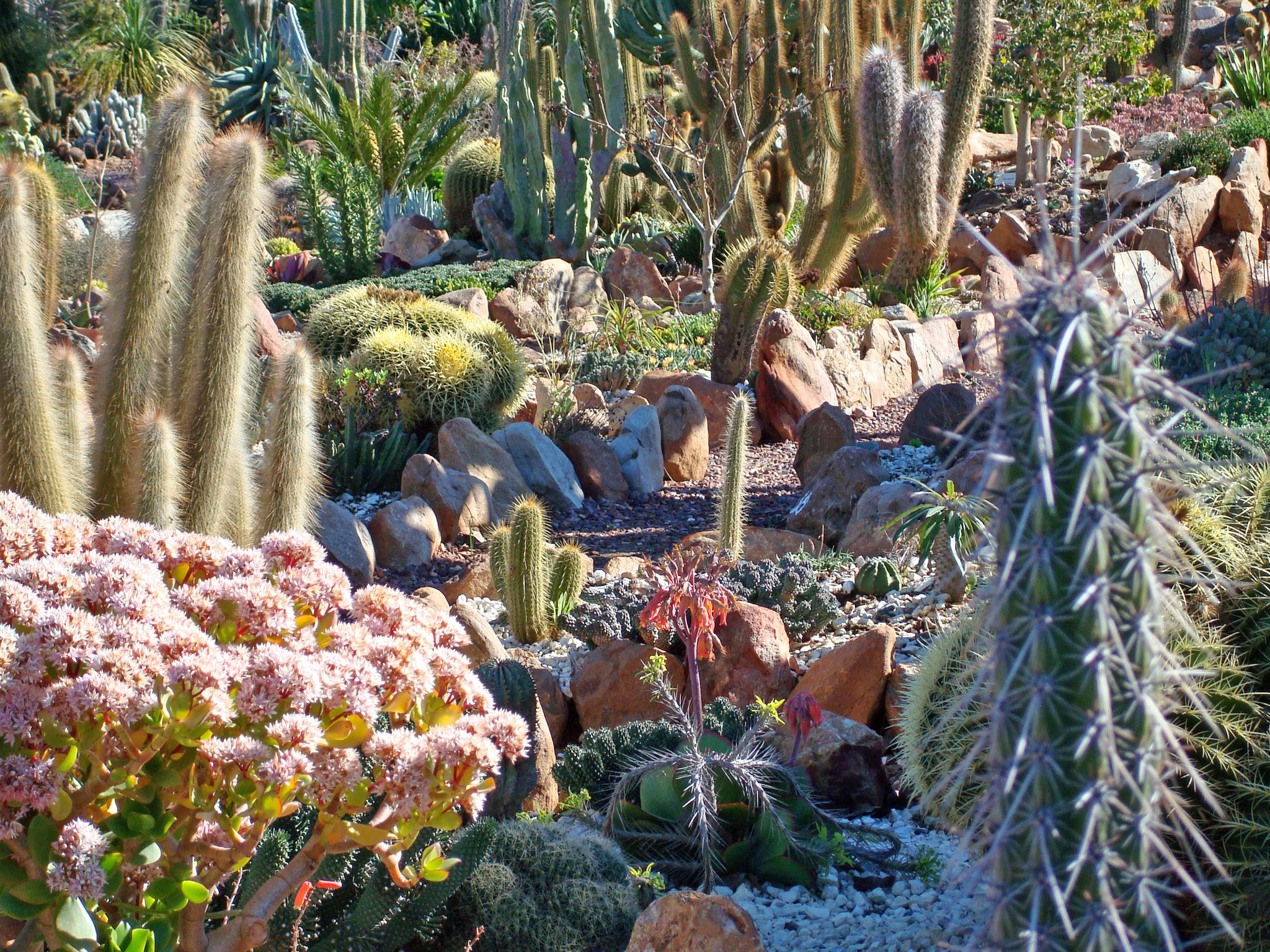 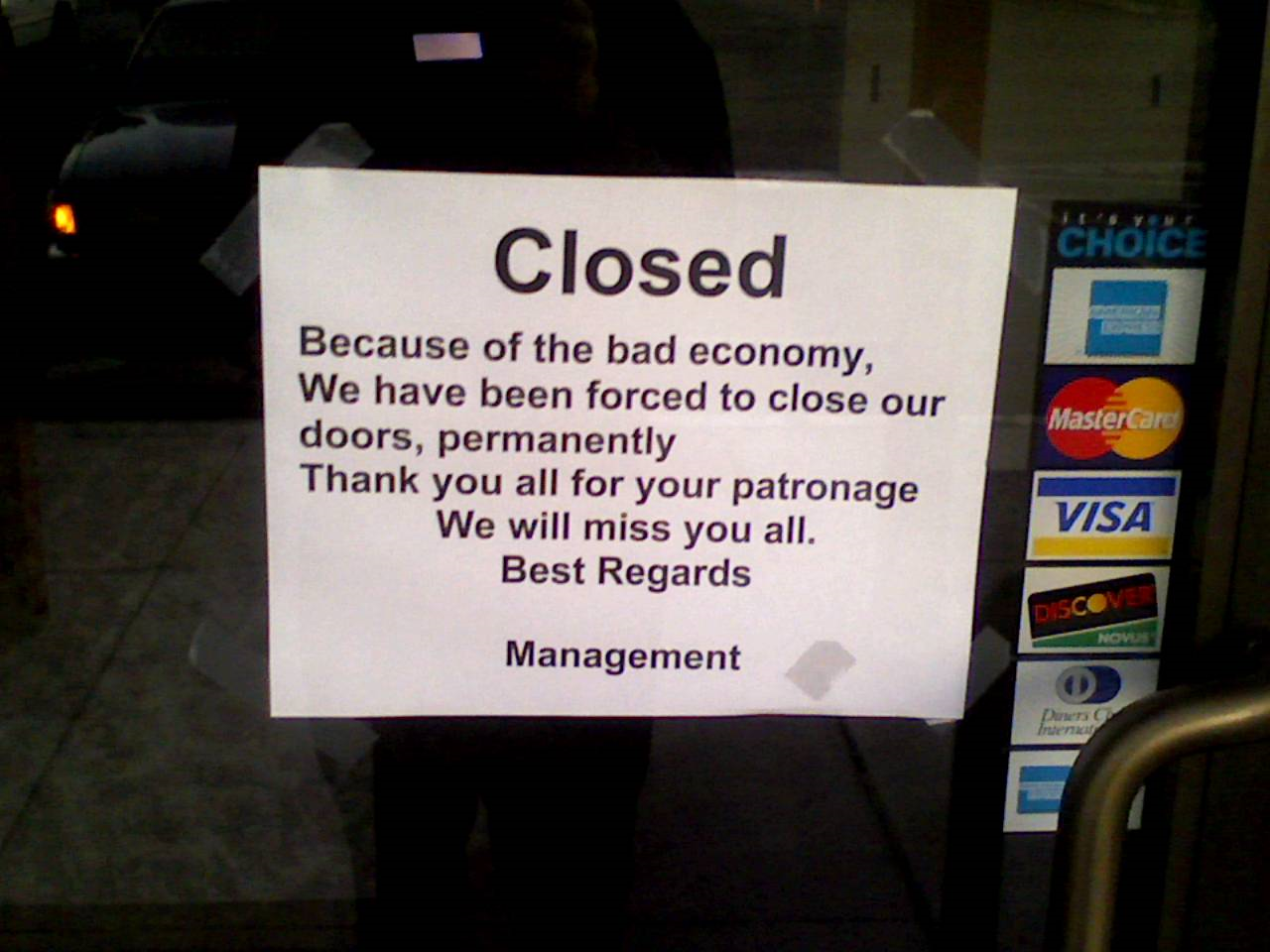 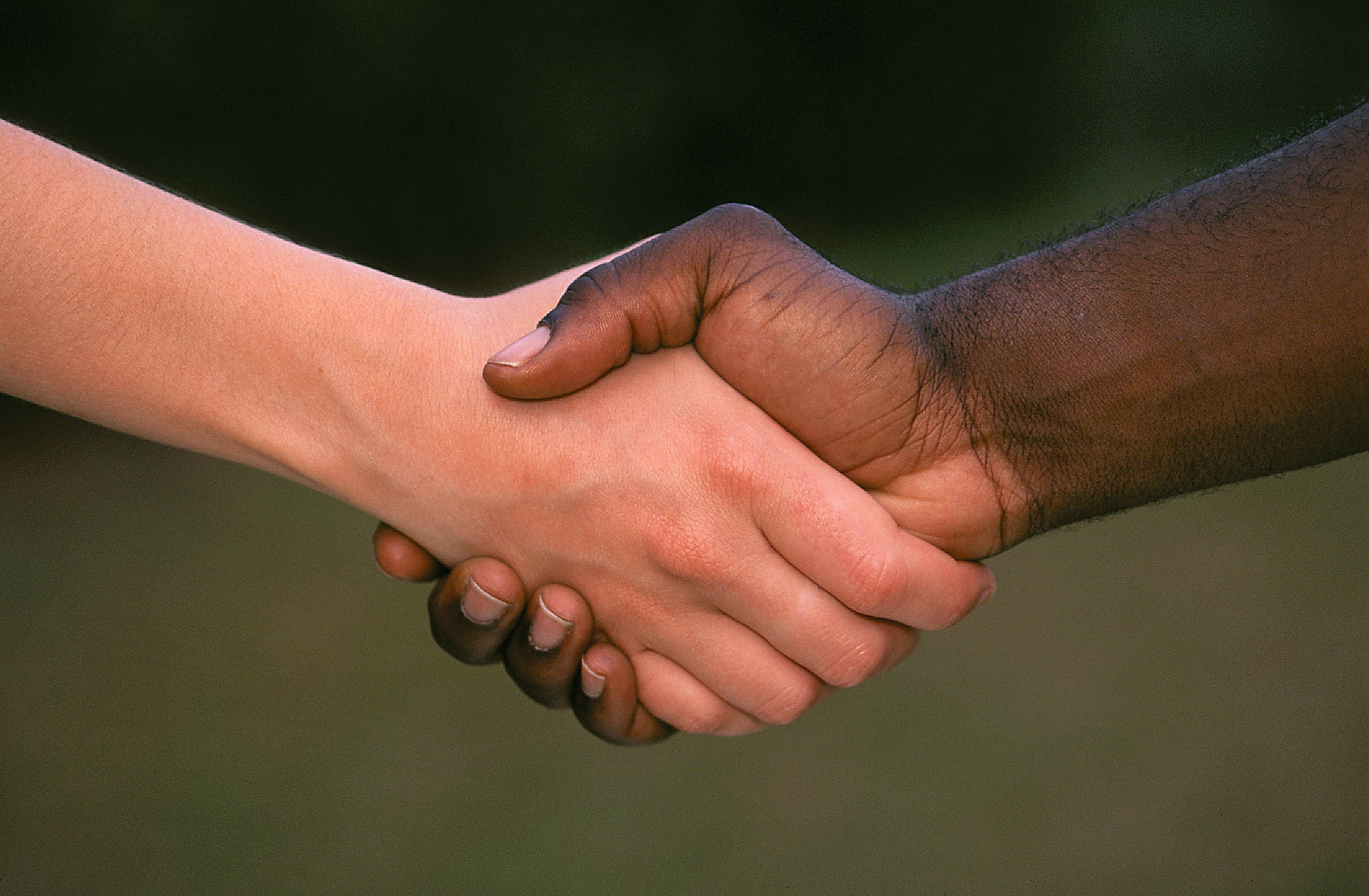 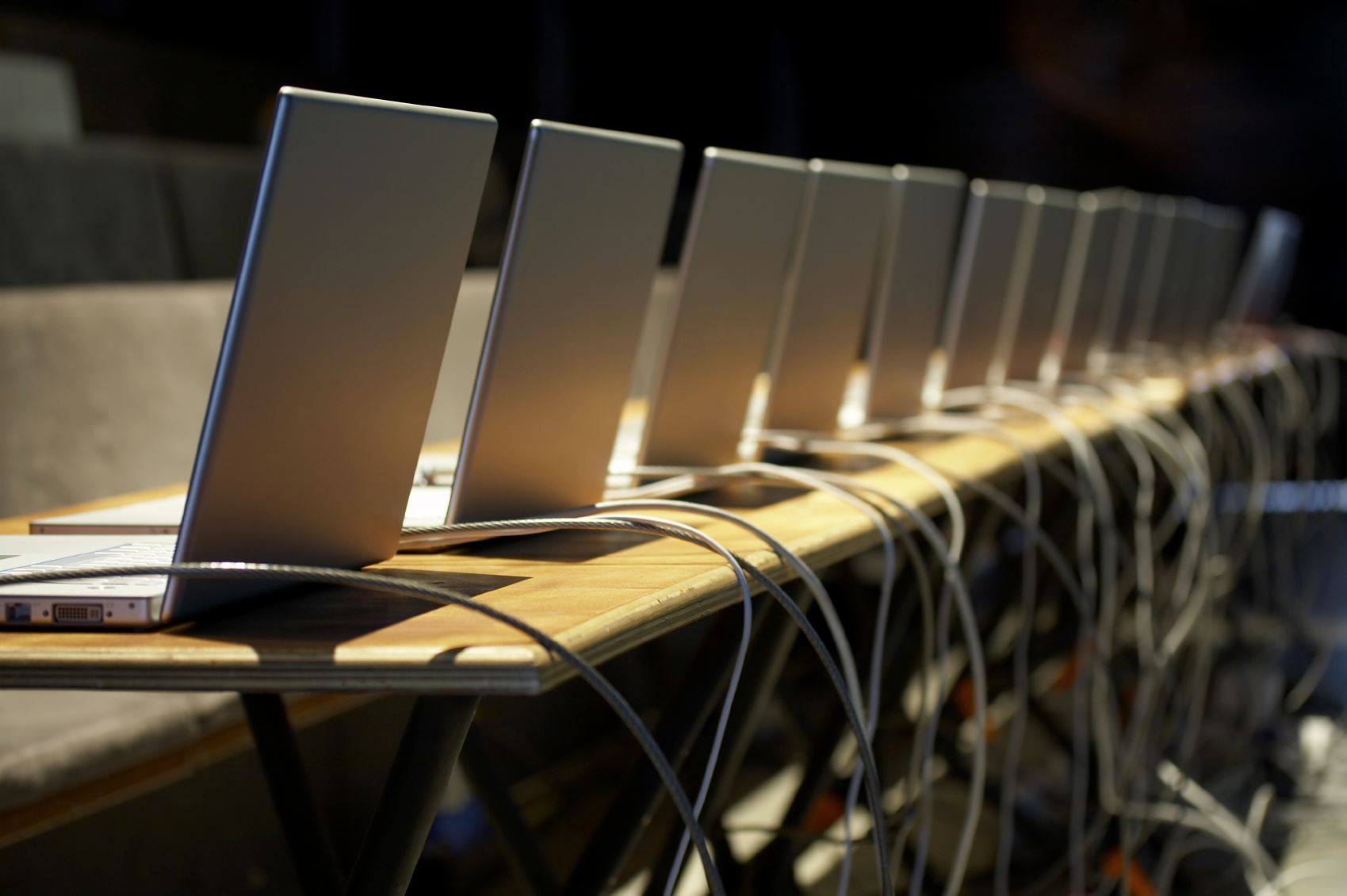 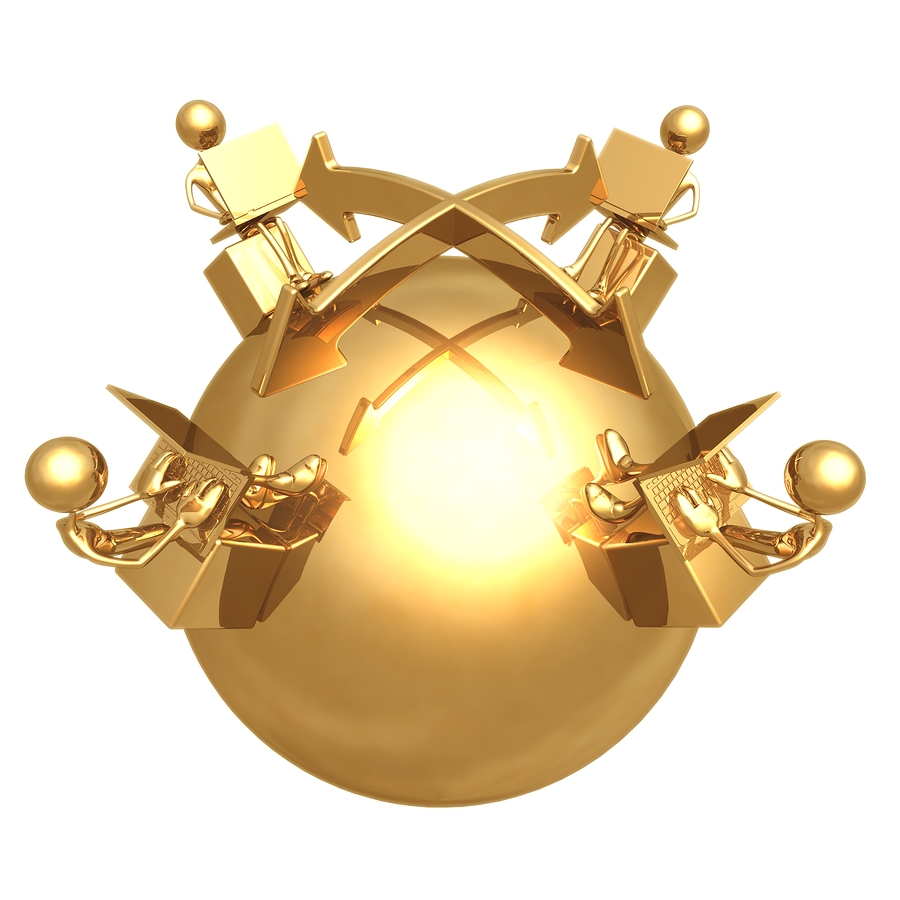 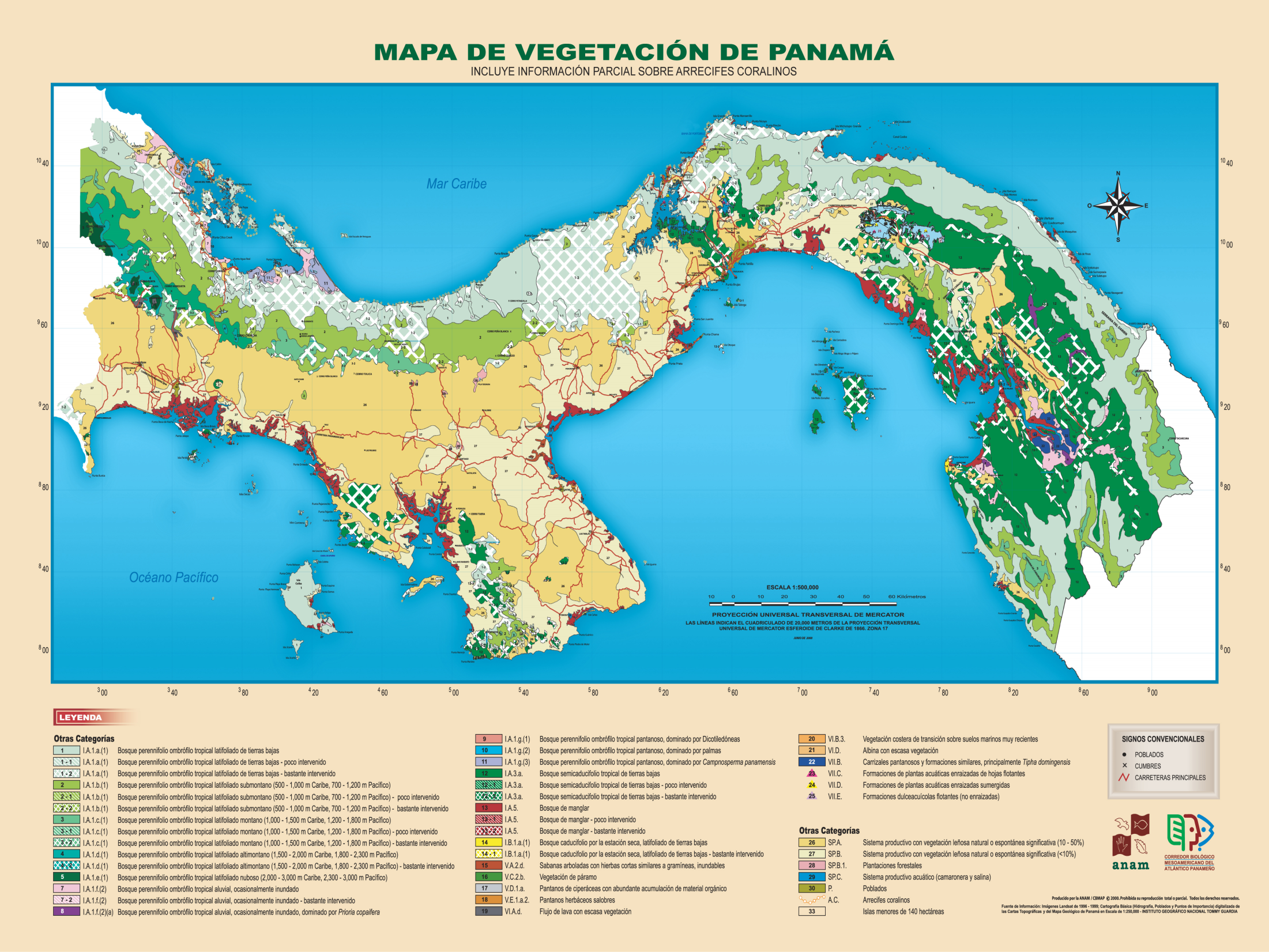 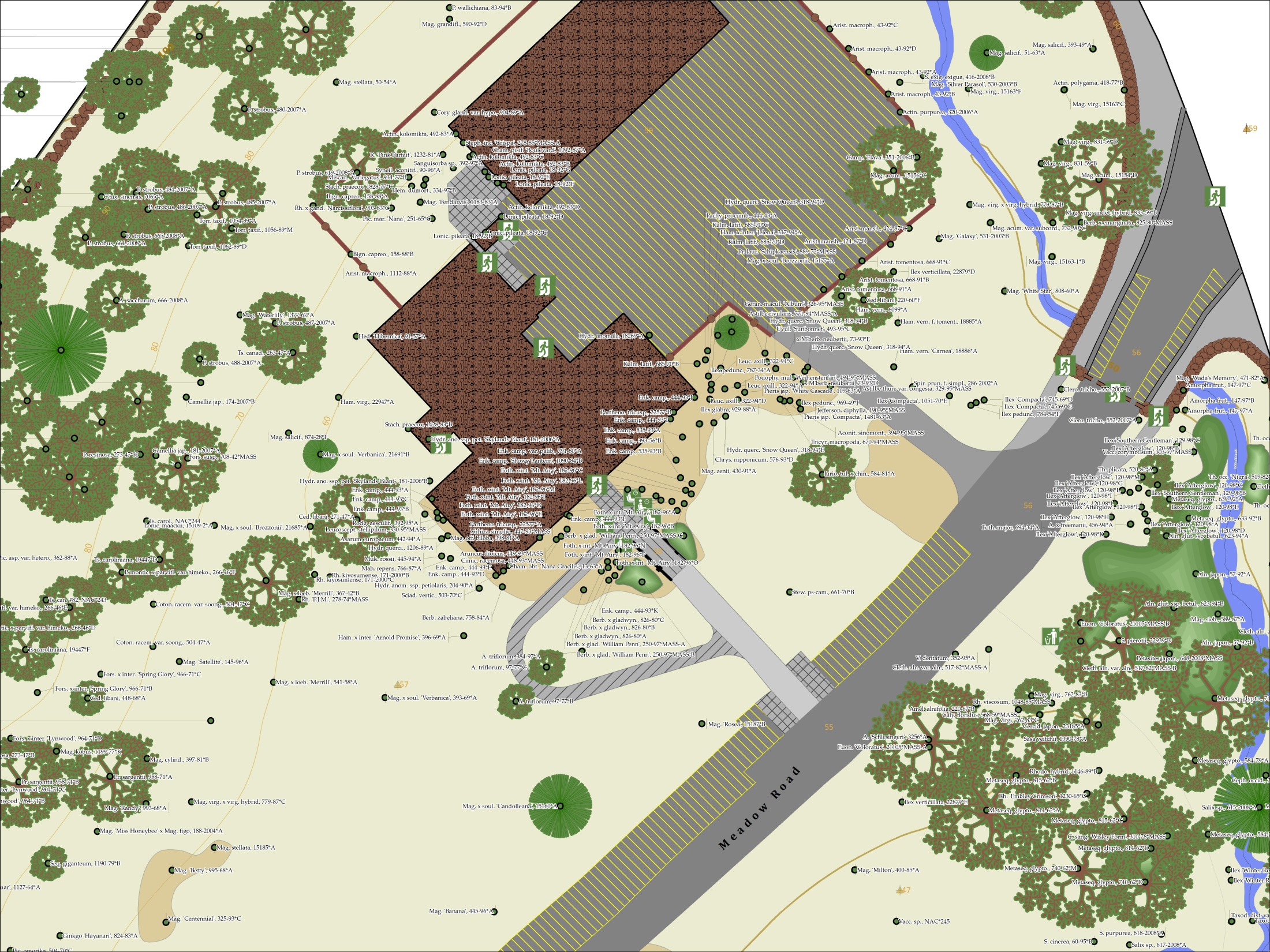 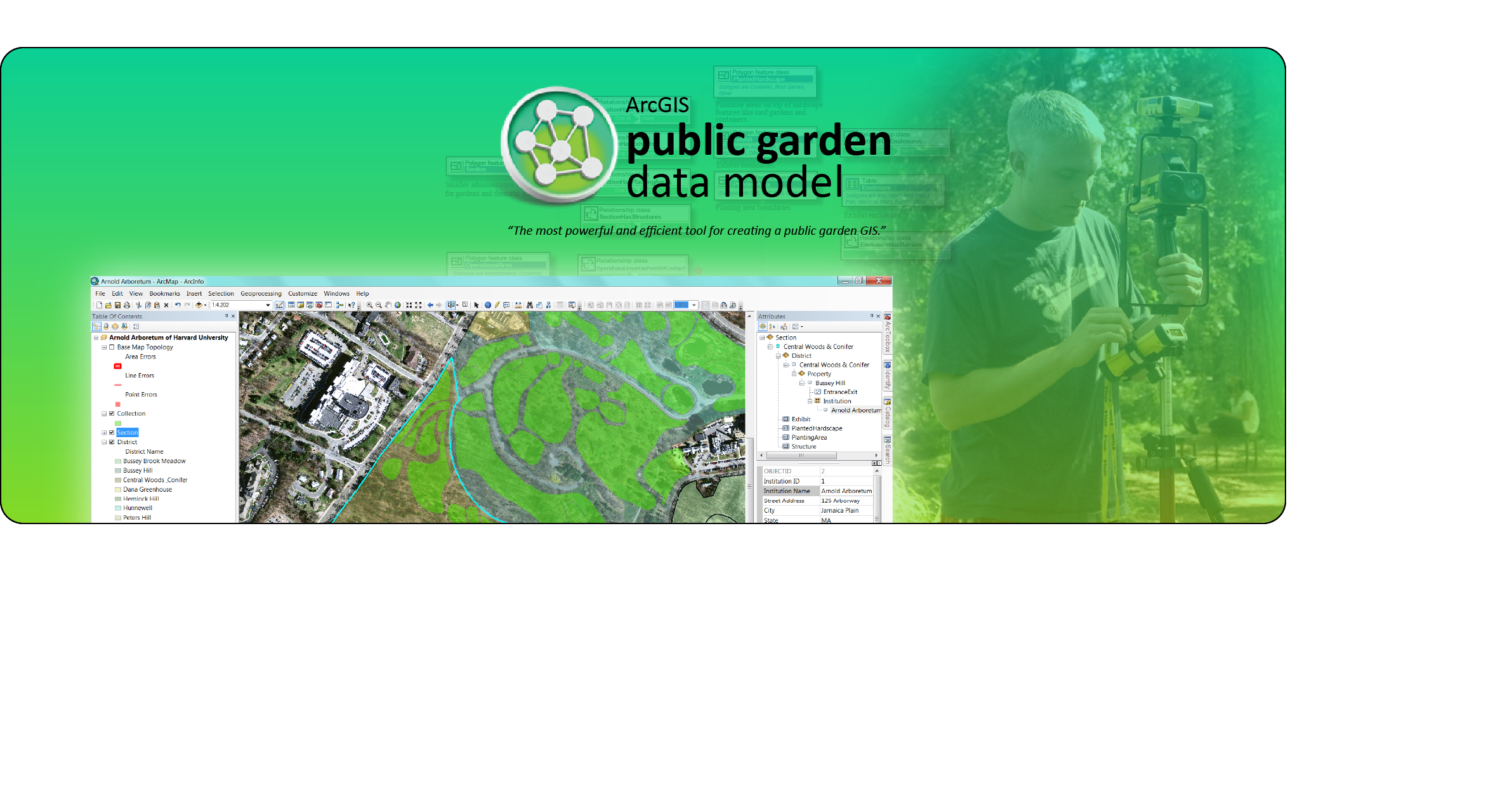 Enterprise GIS
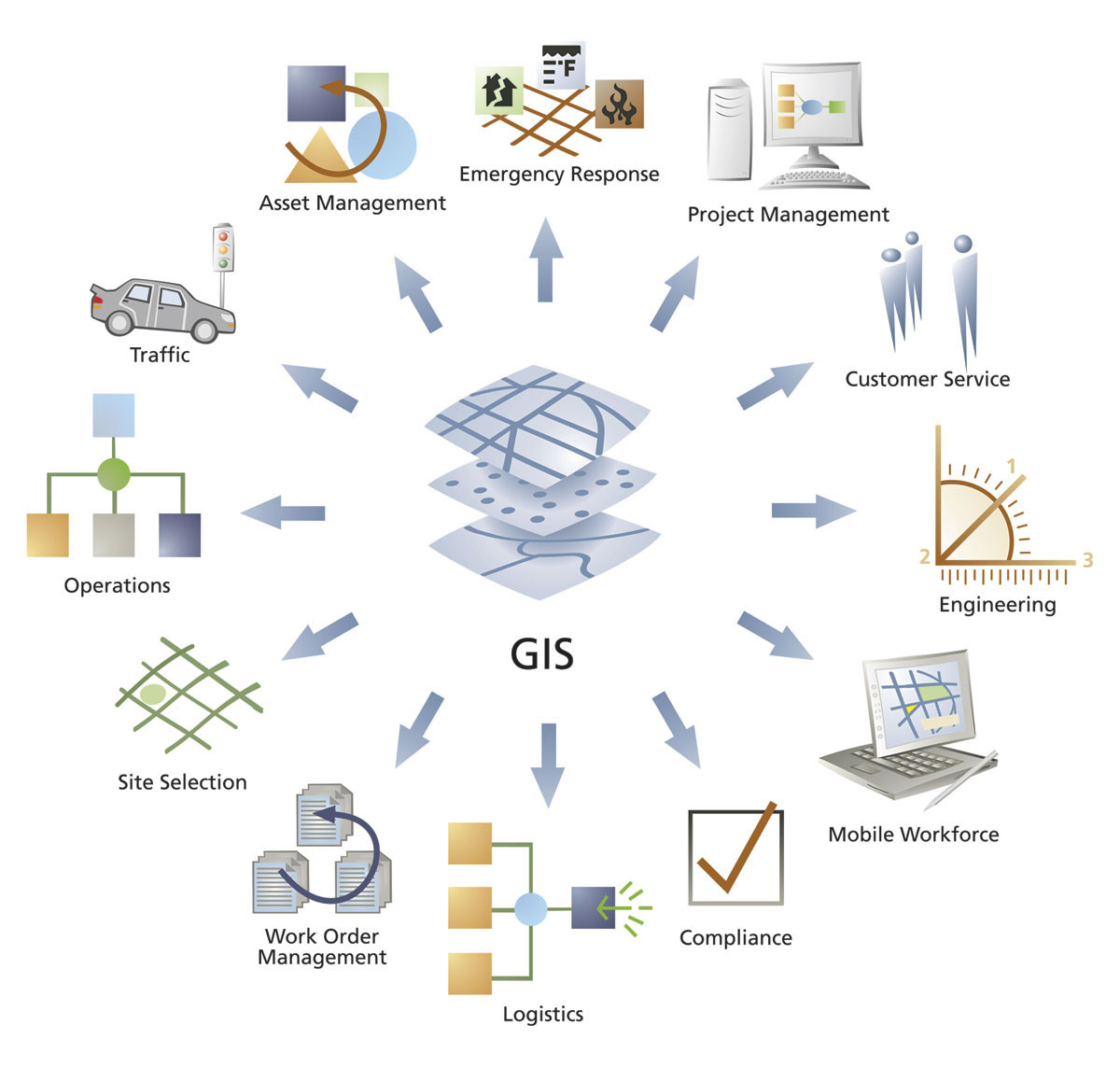 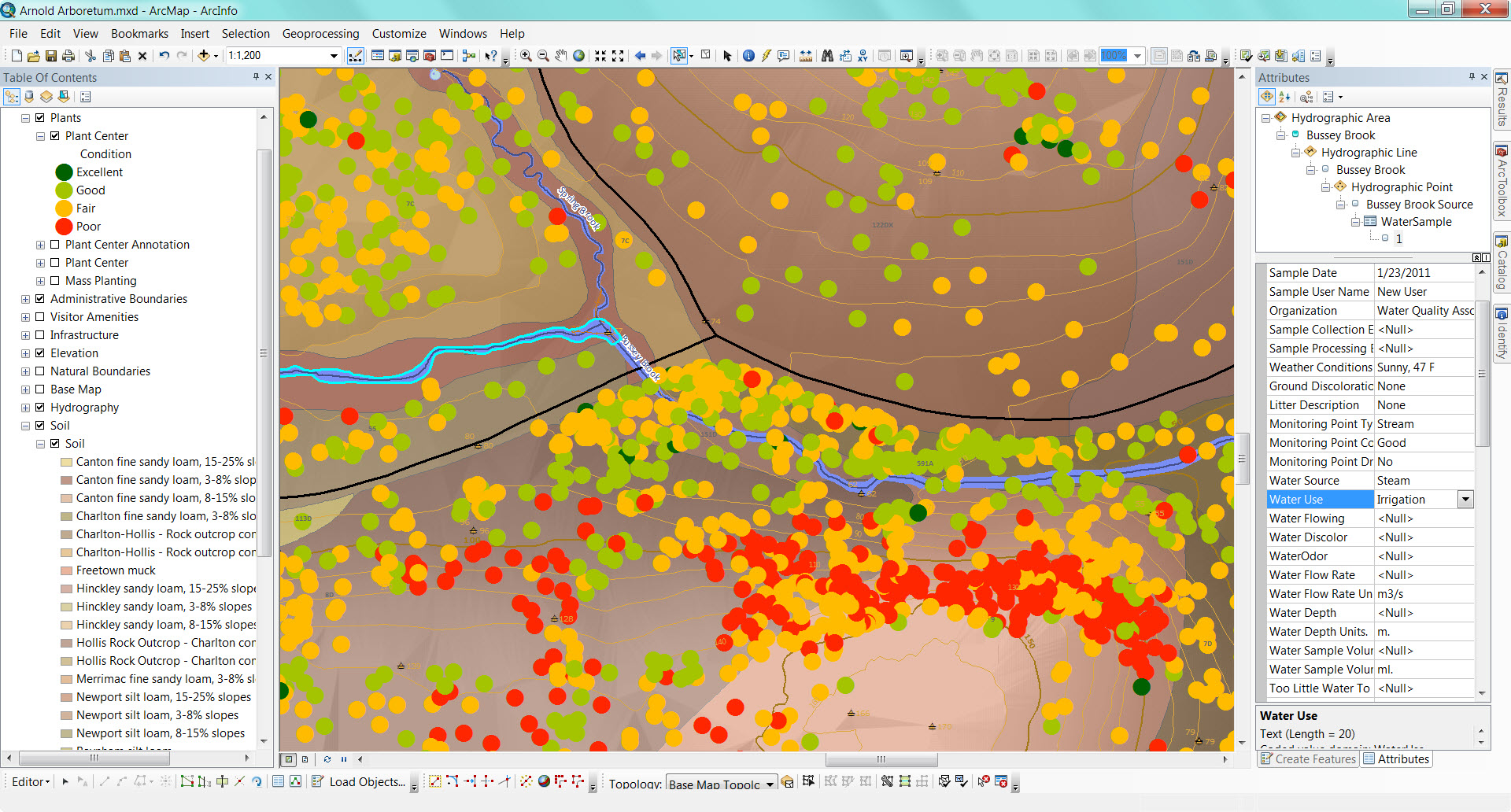 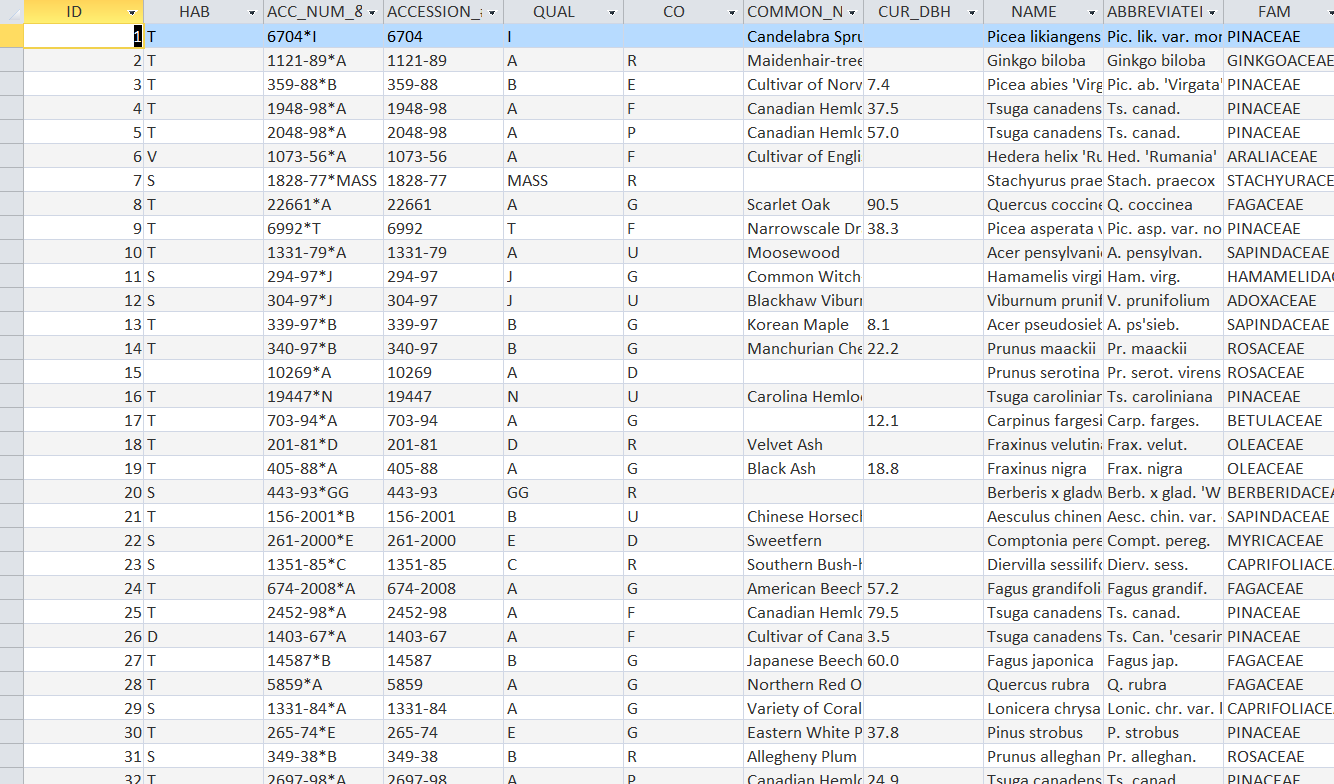 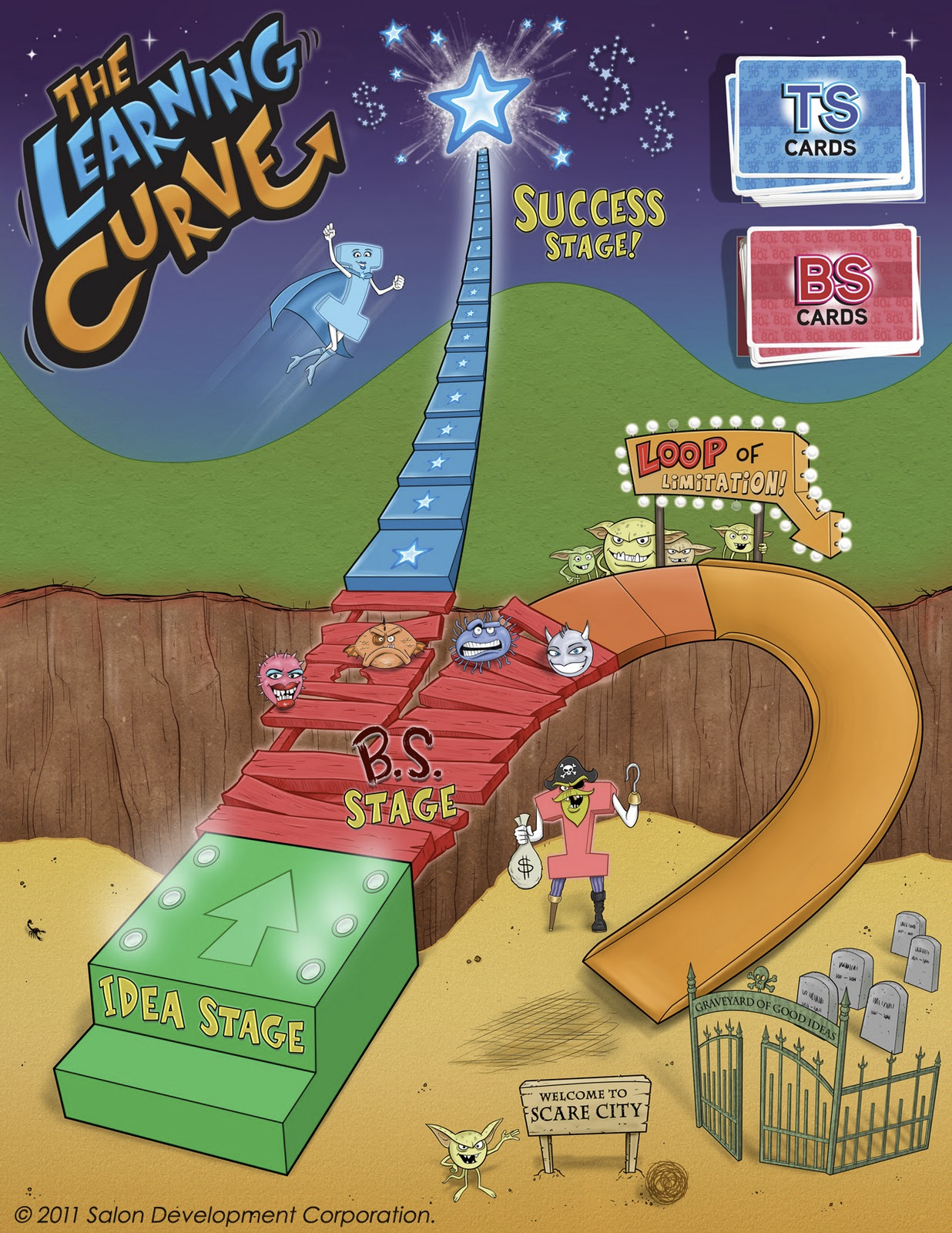 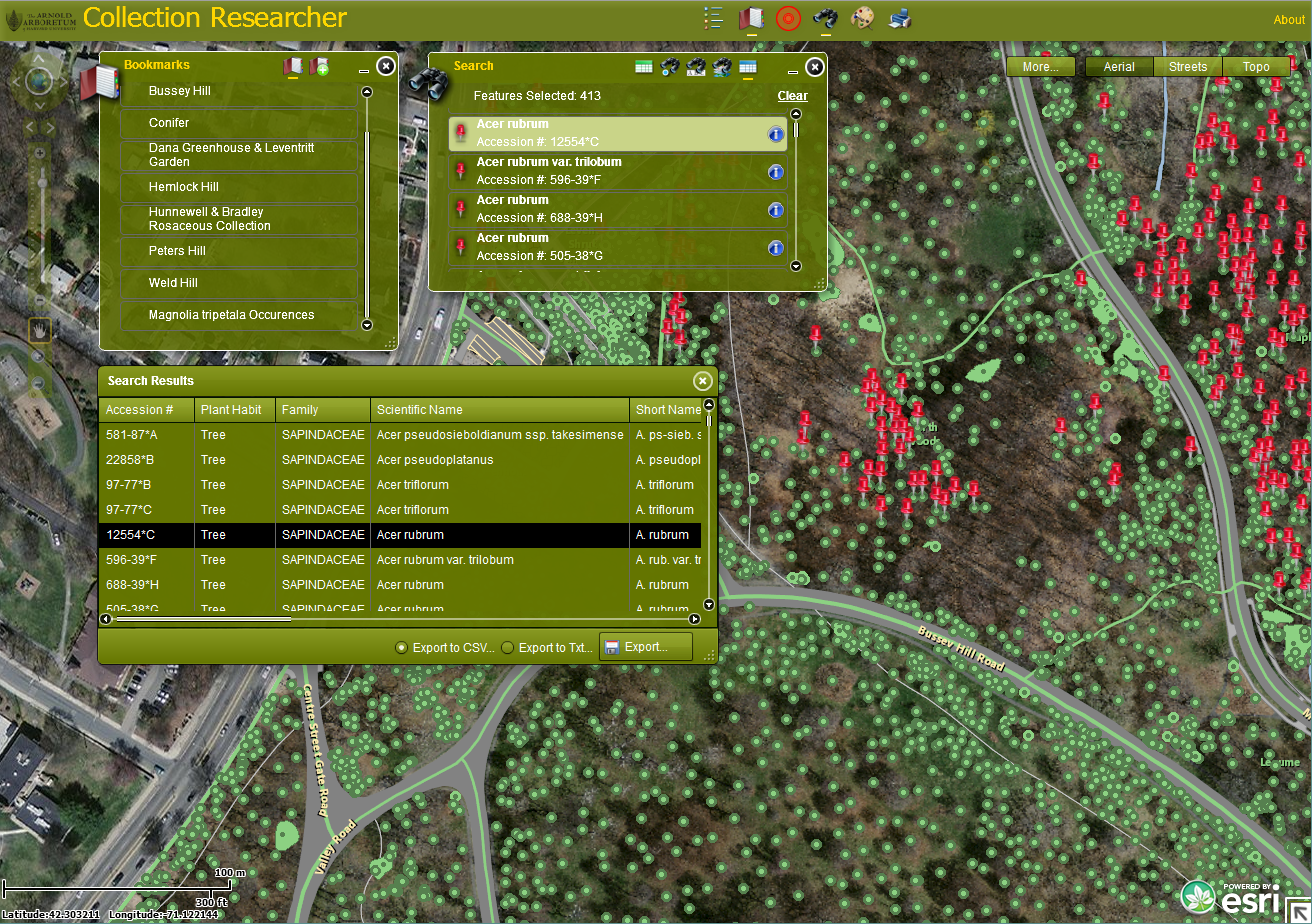 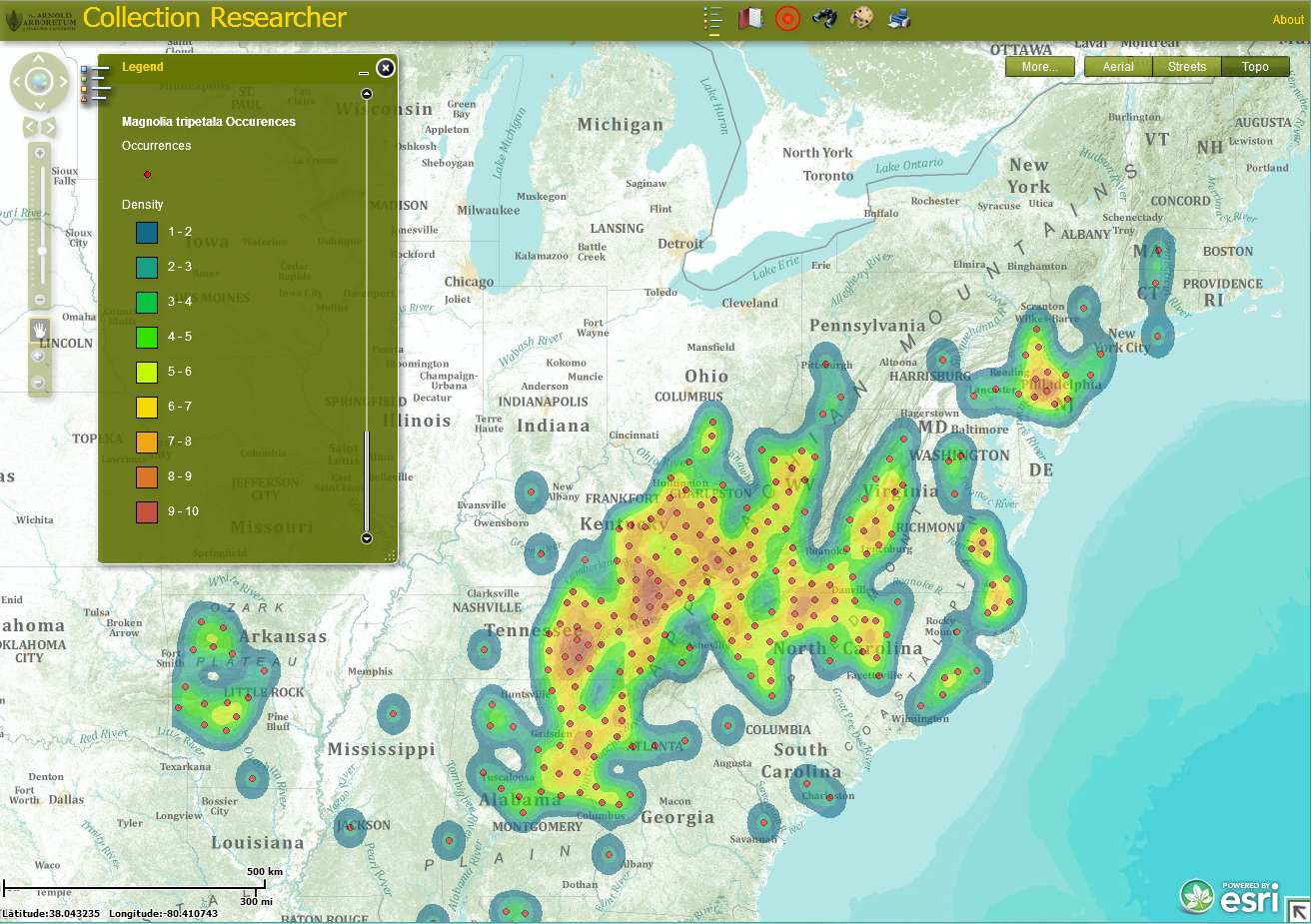 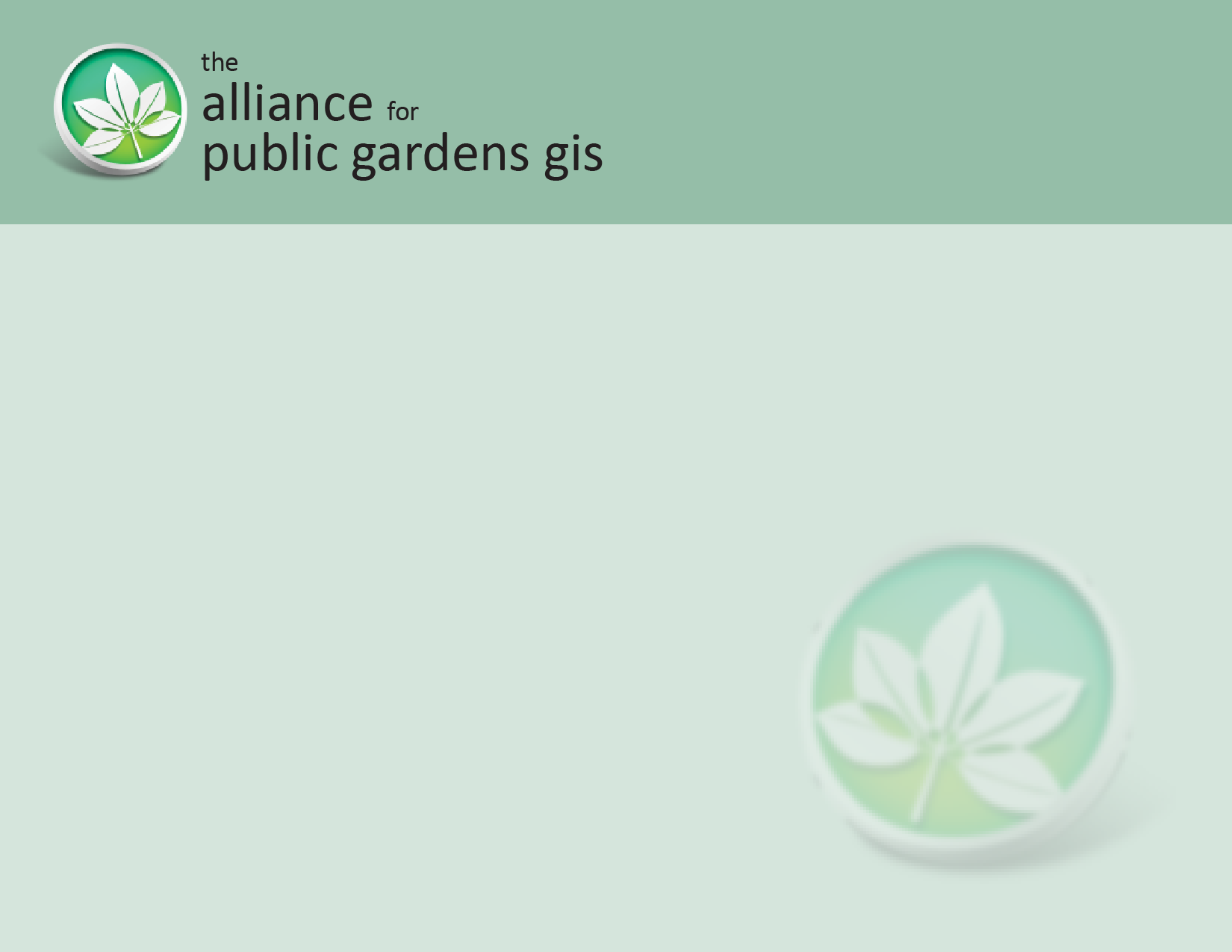 May 6, 2011
CGA Conference
Harvard University, Cambridge, MA
Collection Researcher:
A GIS Web Application for Living Plant Collection Research
10-11am & 2-3pm
CGIS Knafel Building Room K354
Brian Morgan
Putnam Research Fellow
Arnold Arboretum of Harvard University